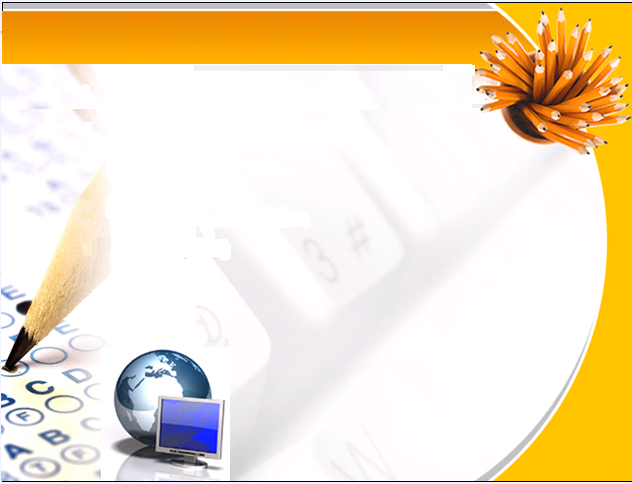 PHÒNG GD-ĐT QUẬN LONG BIÊN
TRƯỜNG THCS LÊ QUÝ ĐÔN
----------------------------
MÔN: CÔNG NGHỆ 8
GIÁO VIÊN :  TẠ THỊ TUYẾT SƠN
NĂM HỌC: 2021-2022
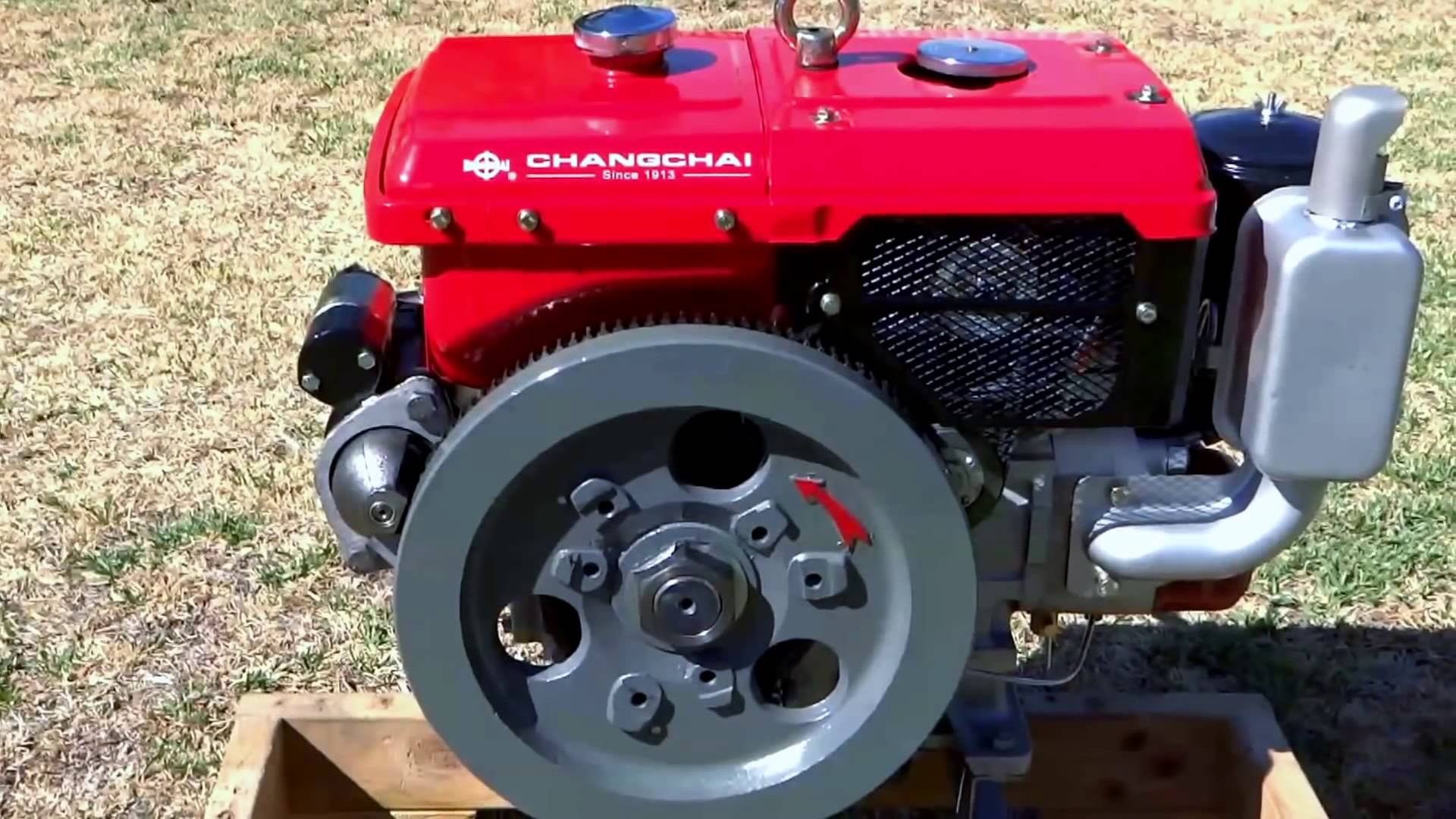 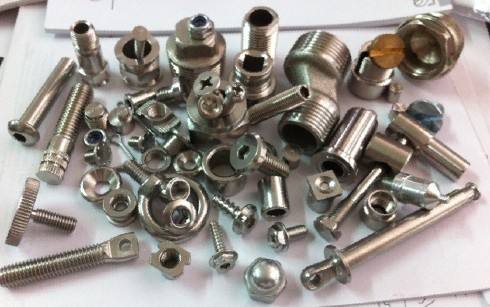 TIẾT 9 - BÀI 9: BẢN VẼ CHI TIẾT
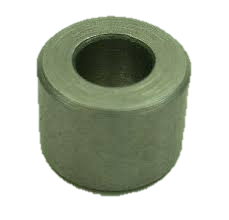 Bản vẽ chi tiết là bản vẽ như thế nào ?
Hình 9.1: Bản vẽ ống lót
- Bản vẽ chi tiết: Bao gồm các hình biểu diễn, các kích thước và các thông tin cần thiết khác để xác định chi tiết đó.
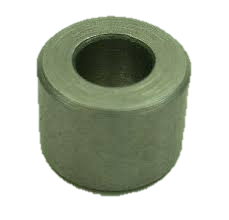 I- Nội dung của bản vẽ chi tiết.Bản vẽ chi tiết gồm những nội dung gì ?
Hình 9.1: Bản vẽ ống lót
I- Nội dung của bản vẽ chi tiết.
Hình 9.1: Bản vẽ ống lót
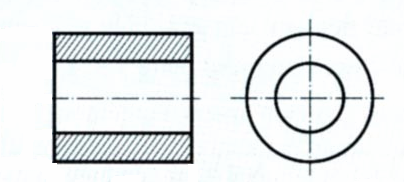 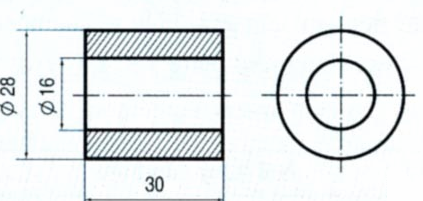 I- Nội dung của bản vẽ chi tiết.
a) Hình biểu diễn:
- Bao gồm: Hình chiếu đứng (hình cắt ở vị trí hình chiếu đứng) và hình chiếu cạnh.
- Hai hình biểu diễn diễn tả hình dạng bên trong và bên ngoài của ống lót.
- Bản vẽ ống lót gồm những hình biểu diễn nào ? 
- Hai hình biểu diễn này diễn tả thông tin gì của ống lót ?
b) Kích thước
- Bao gồm:
+ Đường kính ngoài, đường kính trong, chiều dài.
+ Cần thiết cho việc chế tạo và kiểm tra ống lót.
+ Kích thước trên bản vẽ kĩ thuật tính theo đơn vị milimét (mm).
Bản vẽ chi tiết ống lót gồm những yêu cầu kĩ thuật gì ?
Hình 9.1: Bản vẽ ống lót
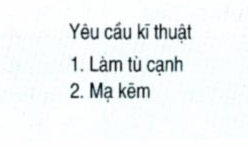 I- Nội dung của bản vẽ chi tiết.
c) Yêu cầu kĩ  thuật.
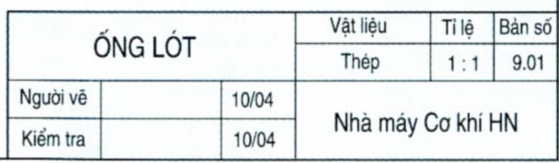 - Gia công: Làm tù cạnh.
   - Xử lí bề mặt: Mạ kẽm.
d) Khung tên.
+ Bao gồm:
- Tên gọi chi tiết máy: Ống lót.
 Vật liệu: Thép
 Tỉ lệ: 1:1
 Cơ sở sản xuất: Nhà máy cơ khí Hà Nội
 Người vẽ, người kiểm tra, ngày vẽ, ngày kiểm tra.
Bản vẽ chi tiết dùng để làm gì ?
Hình 9.1: Bản vẽ ống lót
I- Nội dung của bản vẽ chi tiết.- Bản vẽ chi tiết dùng để chế tạo và kiểm tra chi tiết máy.
- Nội dung của bản vẽ chi tiết được tóm lược theo sơ đồ sau:
Bản vẽ chi tiết
Hình biểu diễn
Kích thước
Yêu cầu kỹ thuật
Khung tên
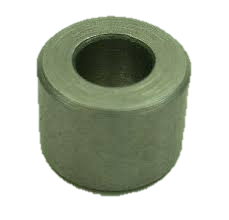 II- Đọc bản vẽ chi tiết.Ví dụ: Đọc bản vẽ chi tiết ống lót.
Hình 9.1: Bản vẽ ống lót
II- Đọc bản vẽ chi tiết.
Ví dụ: Đọc bản vẽ ống lót (hình 9.1)
Tên gọi chi tiết.
Vật liệu.
Tỉ lệ.
1. Khung tên
Tên gọi hình chiếu.
Vị trí hình cắt
2. Hình biểu diễn
Kích thước chung của chi tiết
Kích thước các phần của chi tiết
3. Kích thước
4. Yêu cầu kĩ thuật
Gia công
Xử lí bề mặt
Mô tả hình dạng và cấu tạo của chi tiết
Công dụng của chi tiết.
5. Tổng hợp
Em hãy nêu trình tự đọc của bản vẽ chi tiết ?
II- Đọc bản vẽ chi tiết.
3
2
5
4
1
Ví dụ: Đọc bản vẽ ống lót (hình 9.1)
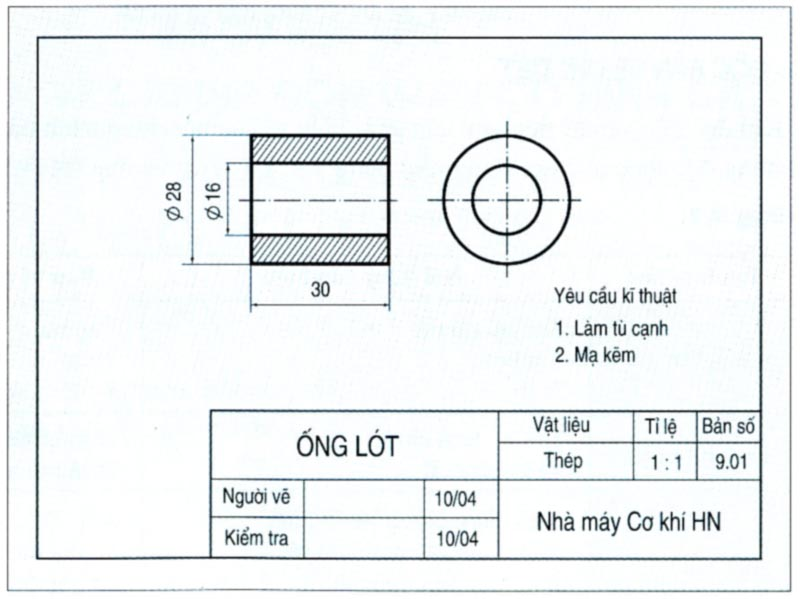 II- Đọc bản vẽ chi tiết.
Ví dụ: Đọc bản vẽ ống lót (hình 9.1)
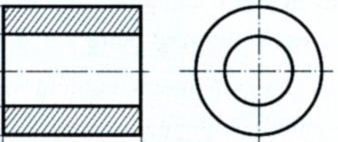 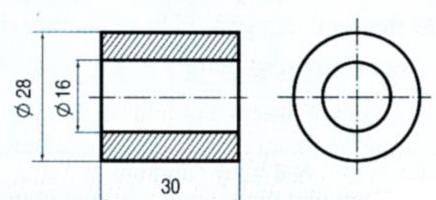 Tên gọi chi tiết.
Vật liệu.
Tỉ lệ.
Ống lót
Thép
1:1
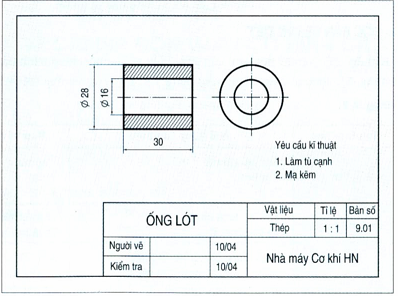 1. Khung tên
Tên gọi hình chiếu.
Vị trí hình cắt
Hình chiếu cạnh.
Hình cắt ở hình chiếu đứng
2. Hình biểu diễn
-  30,  28.
-    Đường kính ngoài     28.
-    Đường kính lỗ    16
-    Chiều dài 30
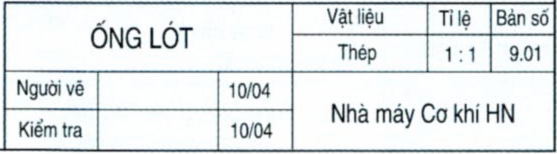 Kích thước chung của chi tiết
Kích thước các phần của chi tiết
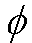 3. Kích thước
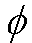 Làm tù cạnh.
Mạ kẽm.
4. Yêu cầu kĩ thuật
Gia công
Xử lí bề mặt
Mô tả hình dạng và cấu tạo của chi tiết
Công dụng của chi tiết.
Ống hình trụ tròn.
Dùng để lót giữa các chi tiết.
5. Tổng hợp
CỦNG CỐ BÀI HỌC
HƯỚNG DẪN VỀ NHÀ
- Học thuộc bài theo vở ghi và sách giáo khoa.
- Trả lời các câu hỏi cuối bài 9 SGK.
- Tự học bài 10 và tập đọc bản vẽ chi tiết vòng đai (hình 10.1)
- Tìm hiểu bài 11: Biểu diễn ren
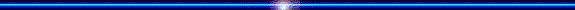 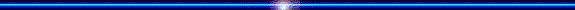 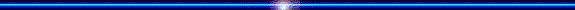 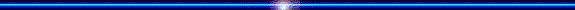 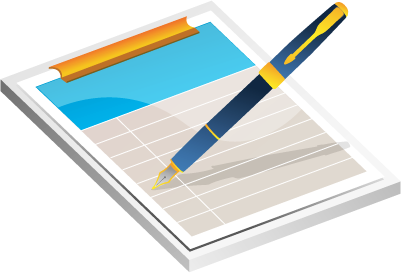 Tiết học kết thúc
Chúc các con chăm ngoan, học giỏi
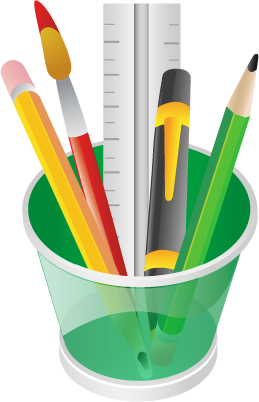